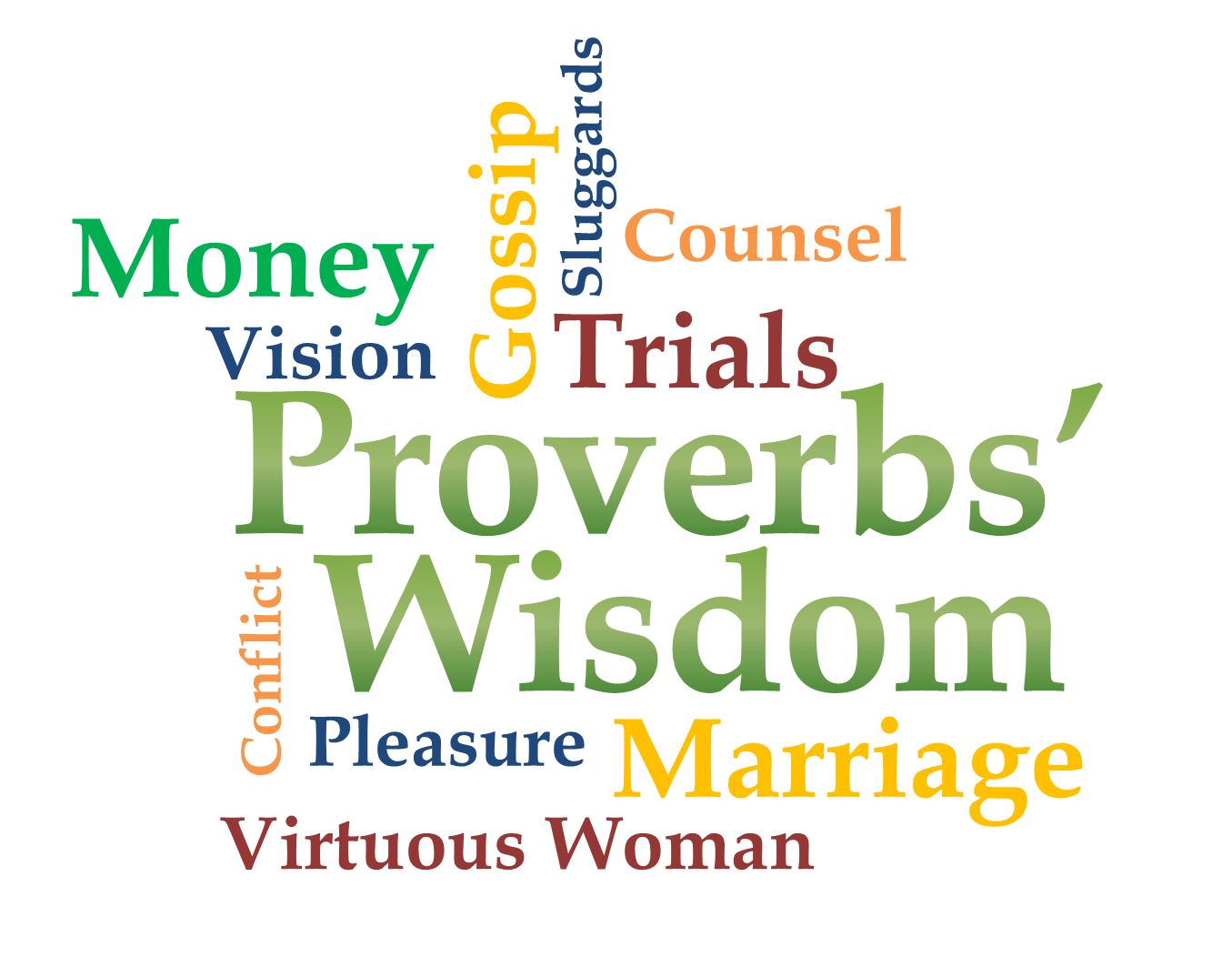 Week 9 
Virtuous Woman
Turn to Proverbs 31
Potential
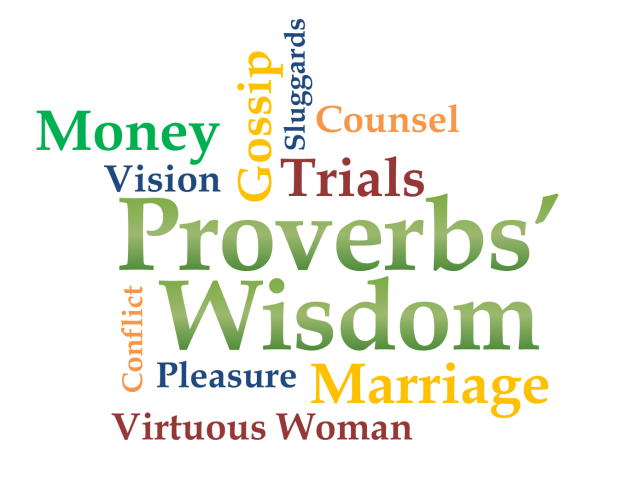 Proverbs 31:10-12
Her Character
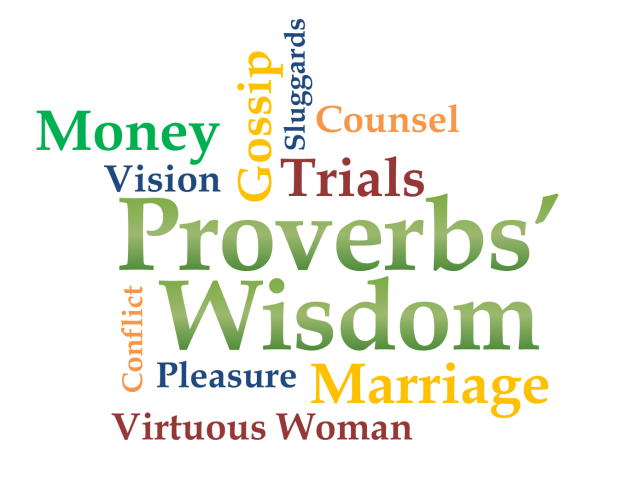 Proverbs 31:10-12
10 A wife of noble character (virtuous wife) who can find? She is worth far more than rubies. 11 Her husband has full confidence in her and lacks nothing of value. 12 She brings            him good, not harm, all the days of her life.
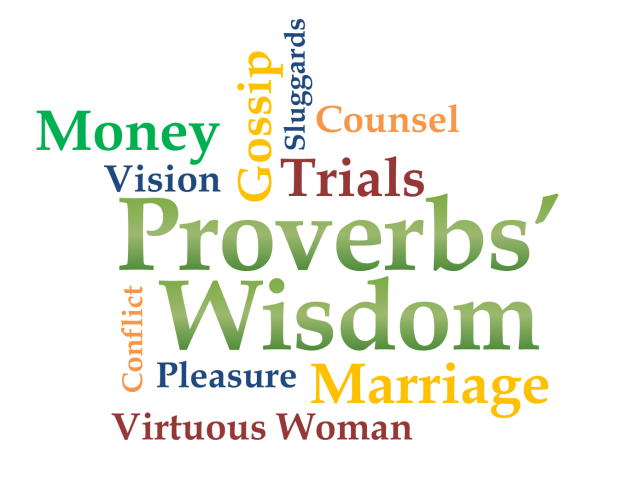 Proverbs 31:10-12
Her Character
Proverbs 12:4
A wife of noble character is her husband's crown, but a disgraceful wife is like decay in his bones.
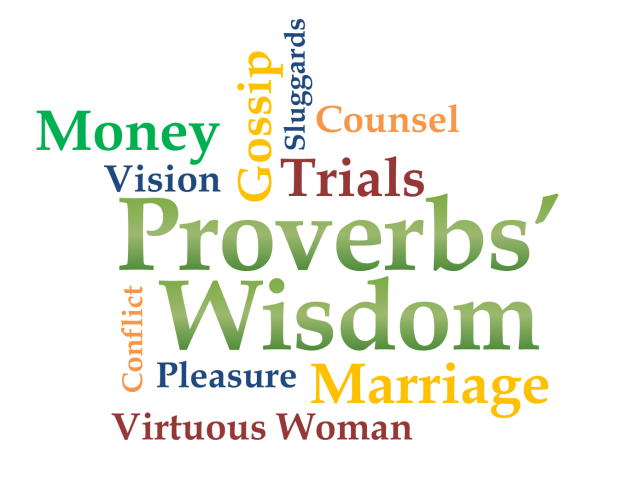 Proverbs 31:13-24
HerRole
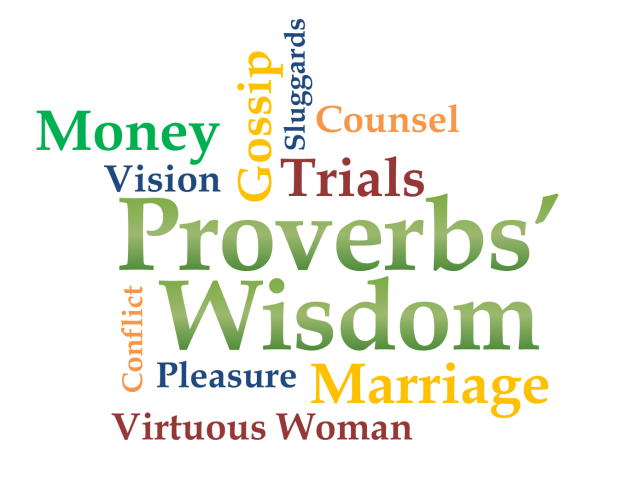 Proverbs 31:13-24
13 She selects wool and flax and works with eager hands. 14 She is like the merchant ships, bringing  her food from afar. 15 She gets up while it is still dark; she           provides food for her                   family and portions for her servant girls.
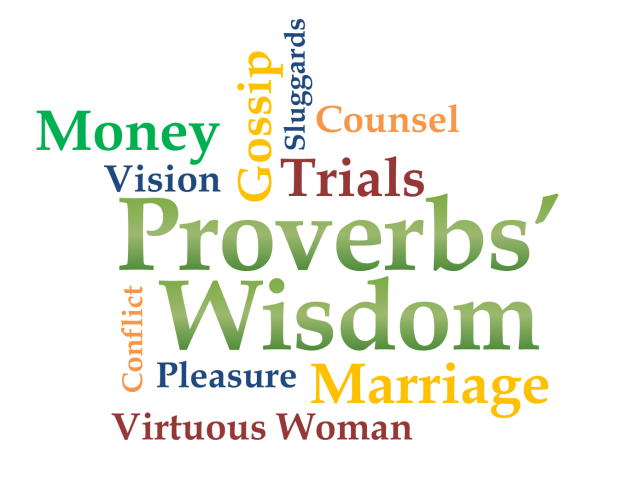 Proverbs 31:13-24
16 She considers a field and buys it; out of her earnings she plants a vineyard. 17 She sets about her work vigorously; her arms are strong for her tasks. 18 She sees  that her trading is profitable,        and her lamp does not go out at night.
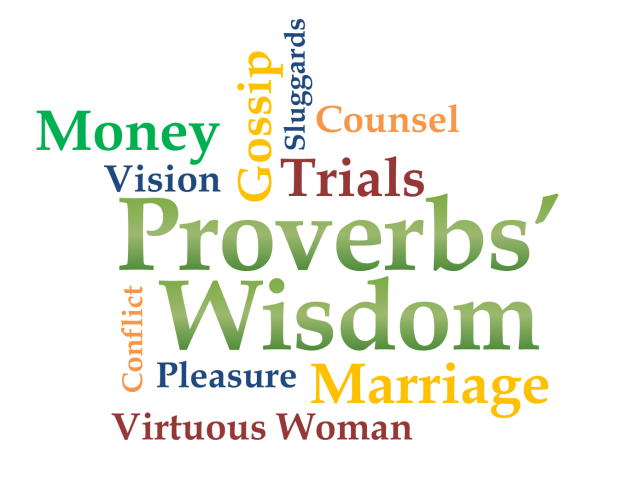 Proverbs 31:13-24
19 In her hand she holds the distaff and grasps the spindle with her fingers. 20 She opens her arms to the poor and extends her hands to the needy. 21 When it snows, she has no fear for her         household; for all of them are clothed in scarlet.
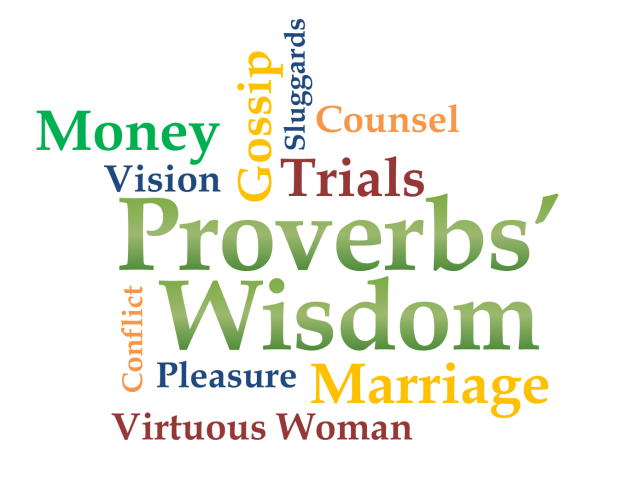 Proverbs 31:13-24
22 She makes coverings for her bed; she is clothed in fine linen and purple. 23 Her husband is respected at the city gate, where he takes his seat among the elders of the land. 24 She makes linen garments and sells them, and supplies the merchants with sashes.
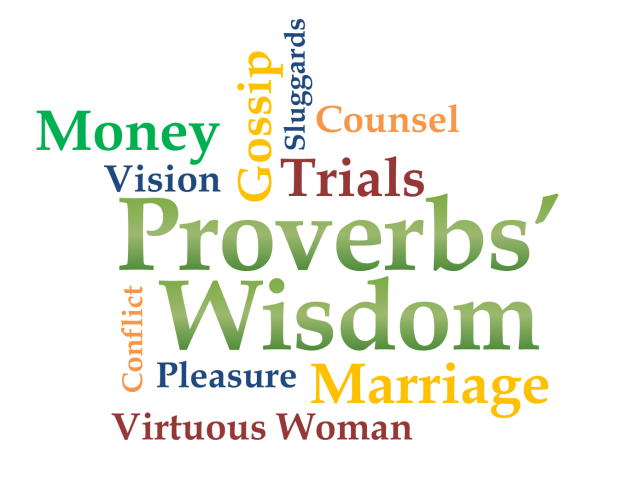 Proverbs 31:13-24
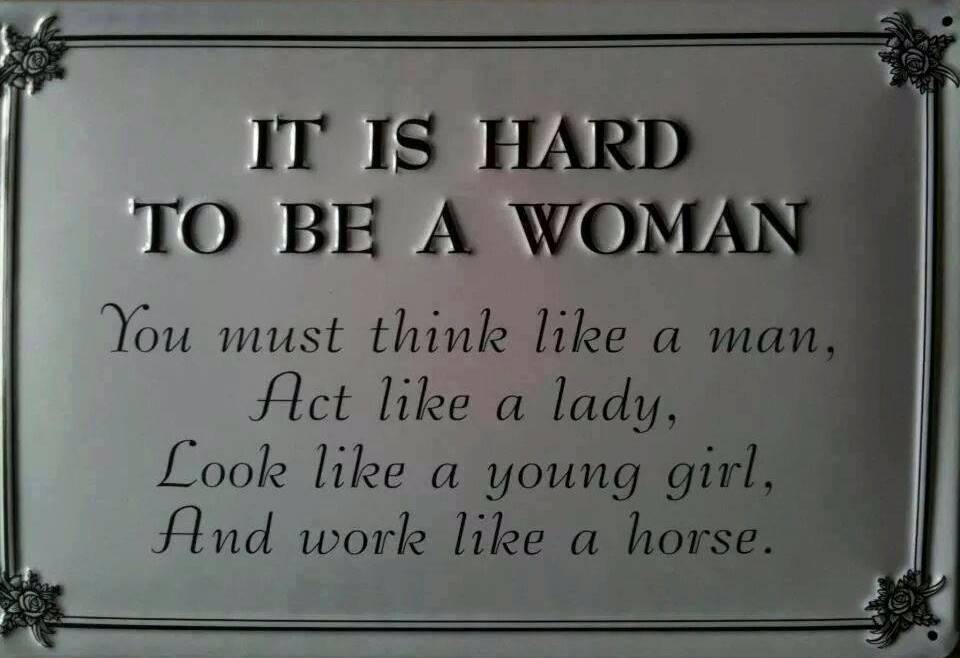 Proverbs 31:25-26
Her Strength
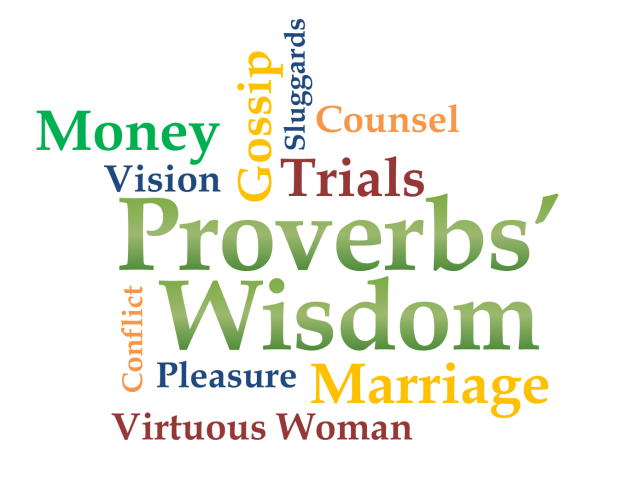 Proverbs 31:25-26
25 She is clothed with strength and dignity; she can laugh at the days to come. 26 She speaks with wisdom, and faithful instruction is on her tongue.
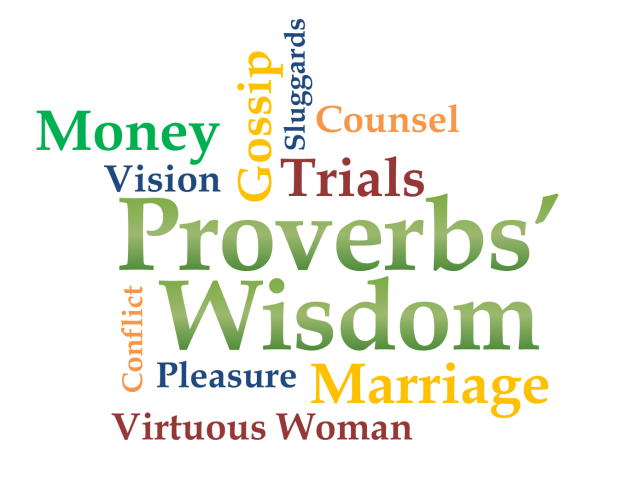 Proverbs 31:25-26
Her Strength
Proverbs 19:14
Houses and wealth are inherited from parents,   but a prudent wife is from the LORD.
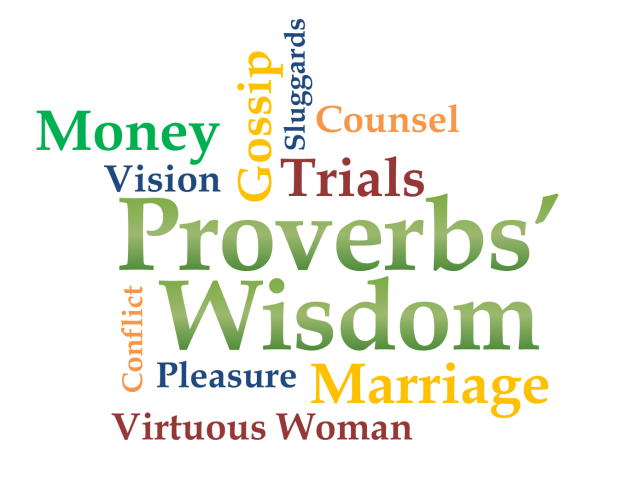 Proverbs 31:25-26
Her Strength
Prudent: acute mental discernment and keen practical sense in adapting means to ends; discreet; sensible; frugal; not extravagant
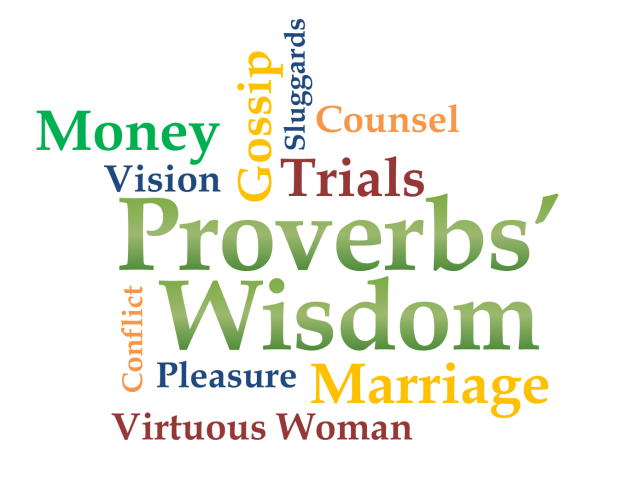 Proverbs 31:27-29
Her Investment
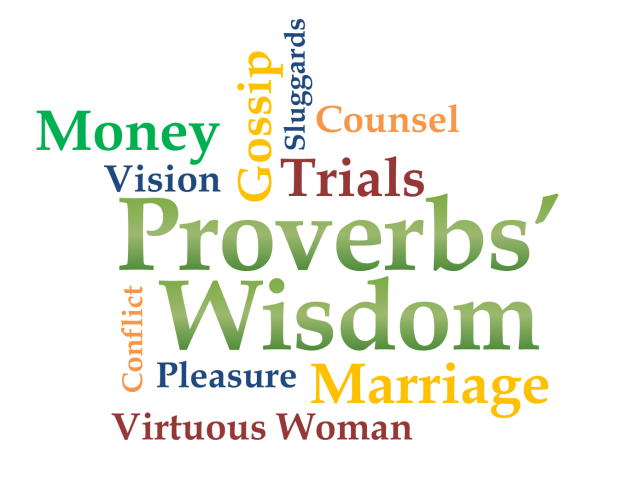 Proverbs 31:27-29
27 She watches over the affairs of her household and does not eat the bread of idleness. 28 Her children arise and call her blessed; her husband also, and he praises her: 29 “Many women   do noble things, but you surpass them all.”
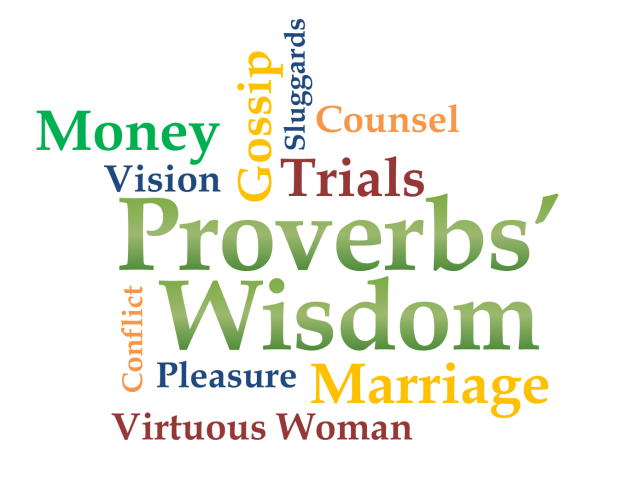 Proverbs 31:27-29
Her Investment
Proverbs 14:1
The wise woman builds her house, but with her  own hands the foolish one tears hers down.
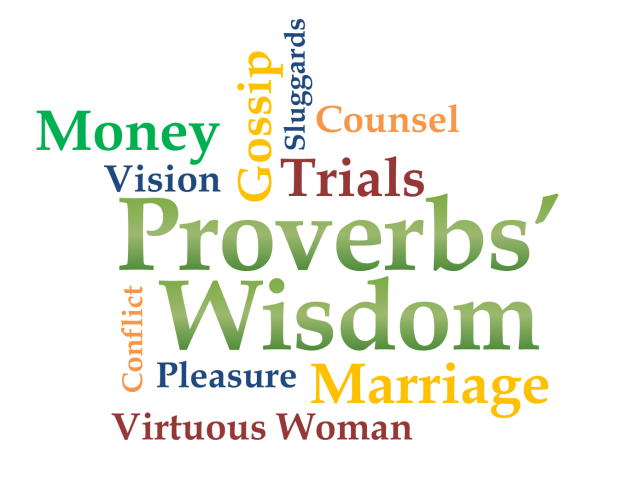 Proverbs 31:30-31
She is worthy of honor!
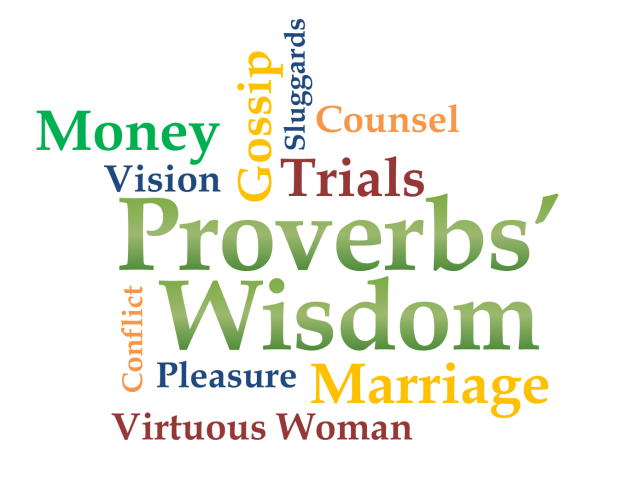 Proverbs 31:30-31
30 Charm is deceptive, and beauty is fleeting; but a woman who fears the LORD is to be praised. 31 Give her the reward she has earned, and let her          works bring her praise at the city gate.
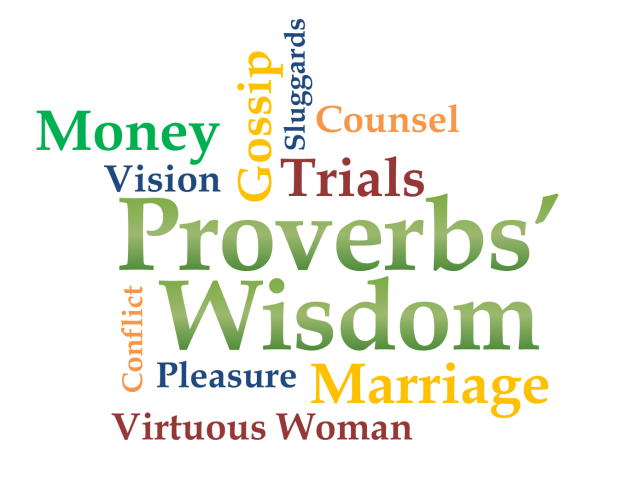 Our prayer for women
Remove condemnation
Relationships
Balance
Strength
Provision
Healing
Loved
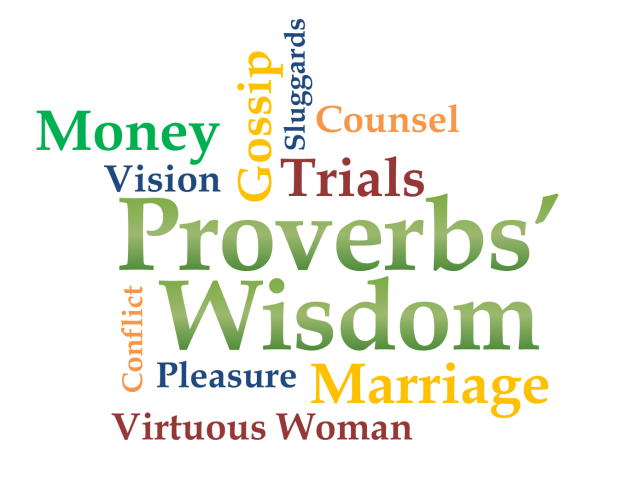